Муниципальное казенное общеобразовательное учреждение «Широкоярская средняя общеобразовательная школа» 
Мошковского района
Интегрированный урок  математики и английского языка 
в 6-м классе по теме:
«Деление дробей», 
«Повторение количественных и порядковых числительных»
Авторы: учитель математики 
Богачева Людмила Викторовна,
 учитель английского языка
Максимова Людмила Алексеевна
Личный судовой журнал
We need a captain for our travelling
Решите уравнение
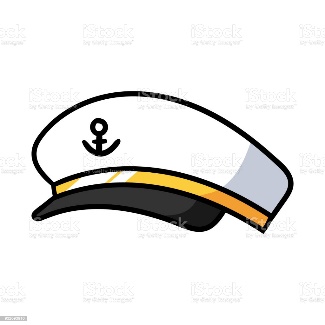 Заполните личный судовой журнал
We need a chief engineer for our travelling
Задача: на борт судна топливо брали с помощью 2 шлангов. Через первый шланг поступило 42 тонны, что составляет 1/3 всего топлива. Сколько топлива взяли на судно?
Заполните личный судовой журнал
ОБВЕДИ буквы под теми результатами, что ты получил
F
S
A
T
L
O
D
R
X
M
E
Telegram
There is a STORM in the sea.
Заполните личный судовой журнал
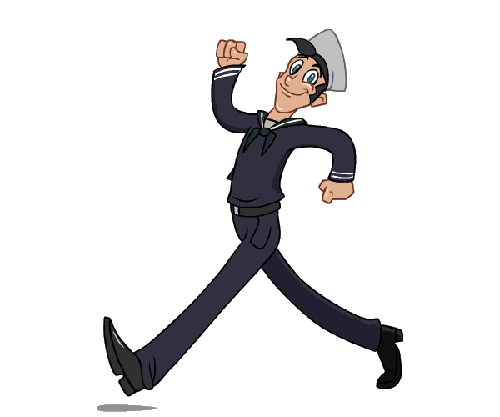 Заполните личный судовой журнал
Now answer my questions about the dialogue.

What animals were mentioned in the dialogue?
How old is the black wolf?
How old is the white bear?
How old is the chimpanzee?
How old is the camel?
What animal is the oldest?
Заполните личный судовой журнал
Домашнее задание: Придумать рецепт новогоднего салата, записать его на английском языке, а количество продуктов в виде дробей.
Спасибо за урок!
Thank you for the lesson!
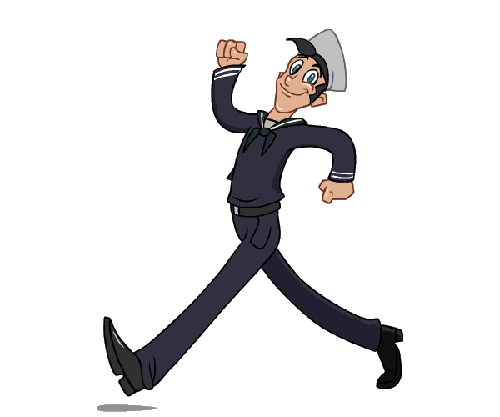 Для создания урока была использована идея с сайта: https://clck.ru/Z7XyE

Для презентации был использован шаблон:  
      Сайт http://mirpps.ru